Brain Pop Assignment-Due Date 12/1/17
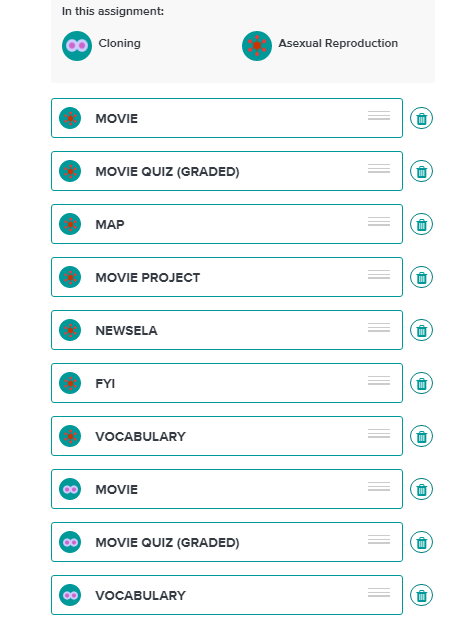 There are 10 items on the list and each one of them is 10 points.
I will put the grade Friday.
Brain Pop
1) If you have an account log in and start your asexual reproduction assignment. 
2) You can ask me your username and password .(Email; ailbay@tmsacharter.org)